Dragonfly Topology for networks
Presented by：Long Bao
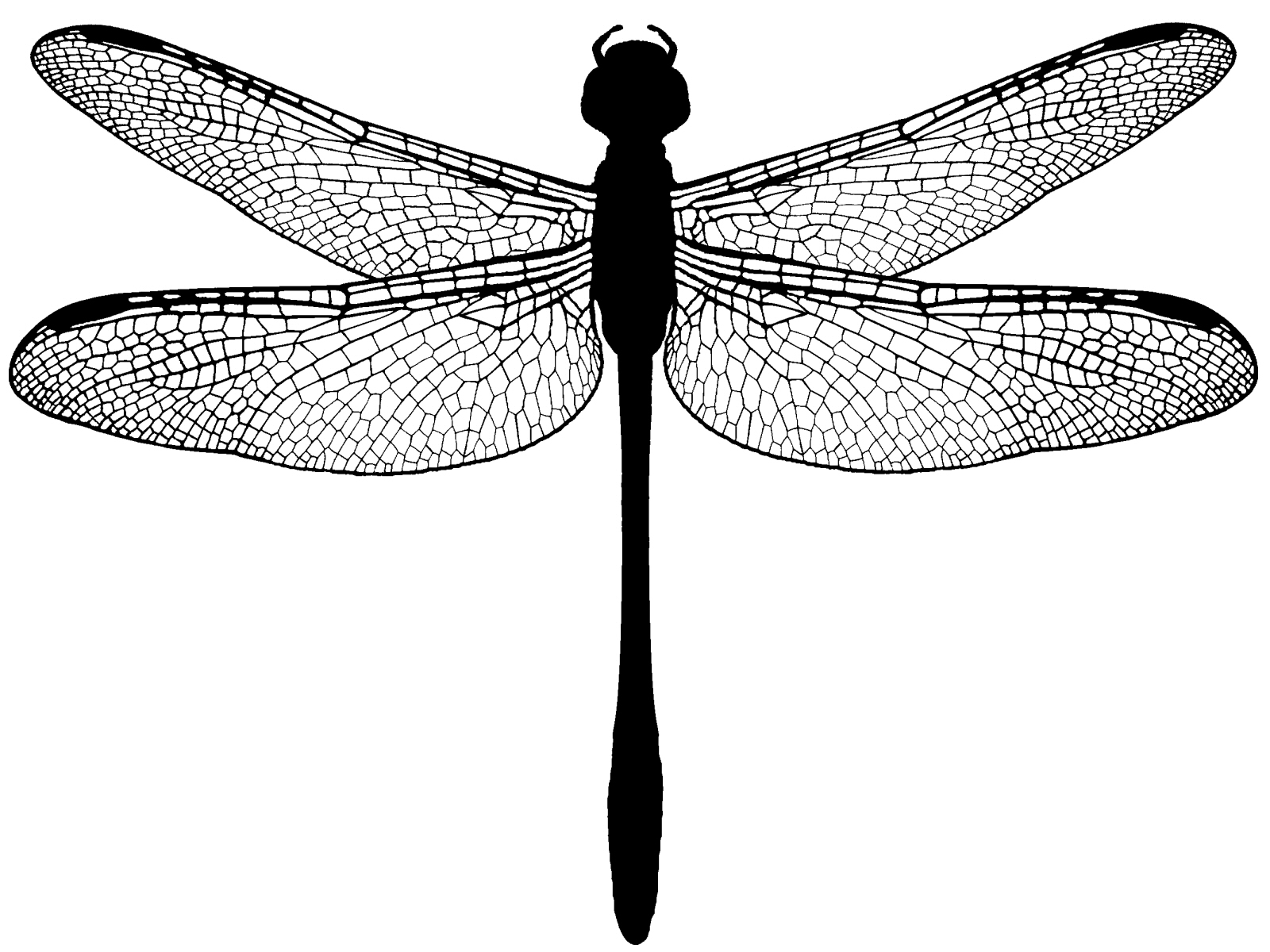 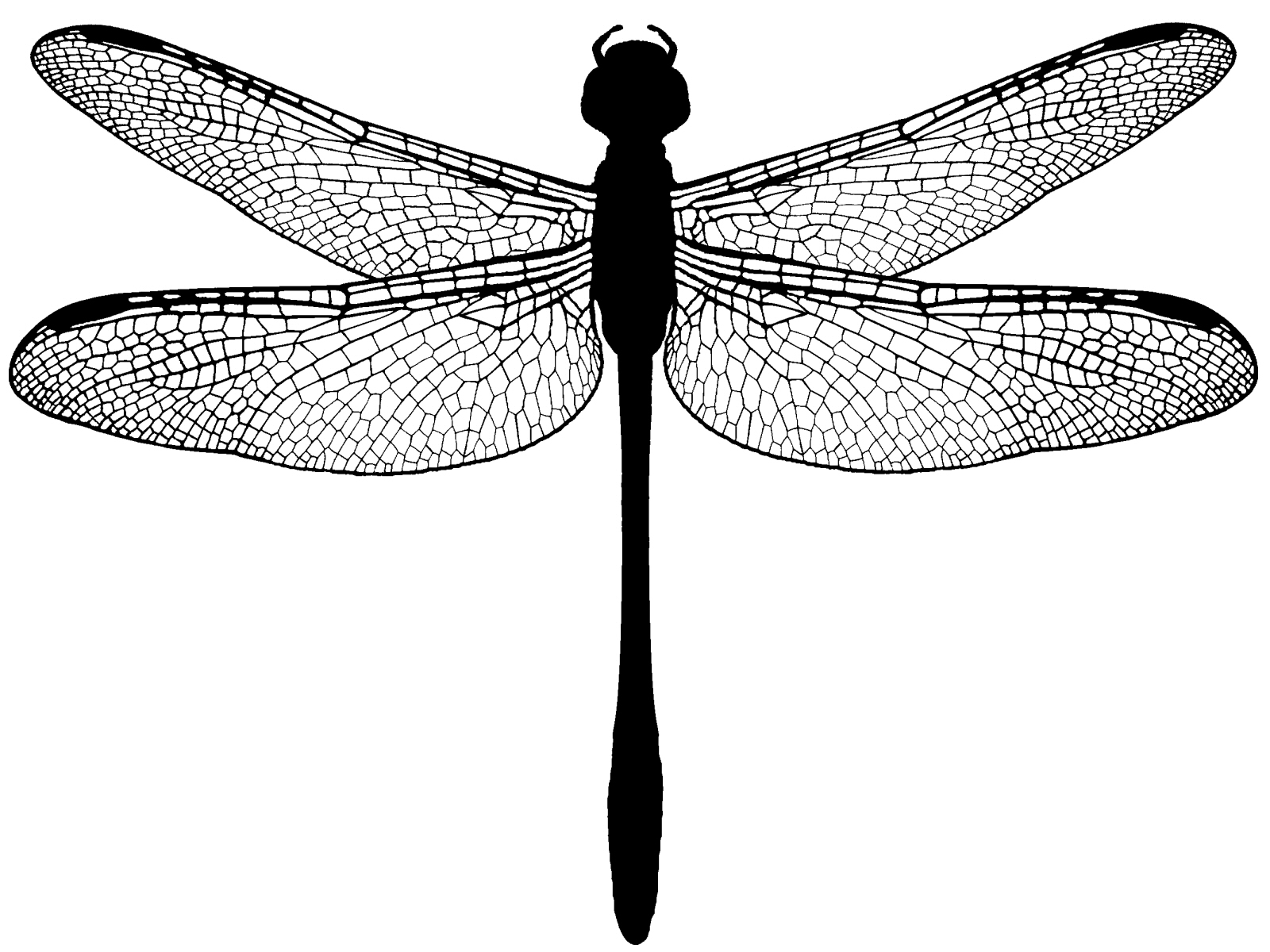 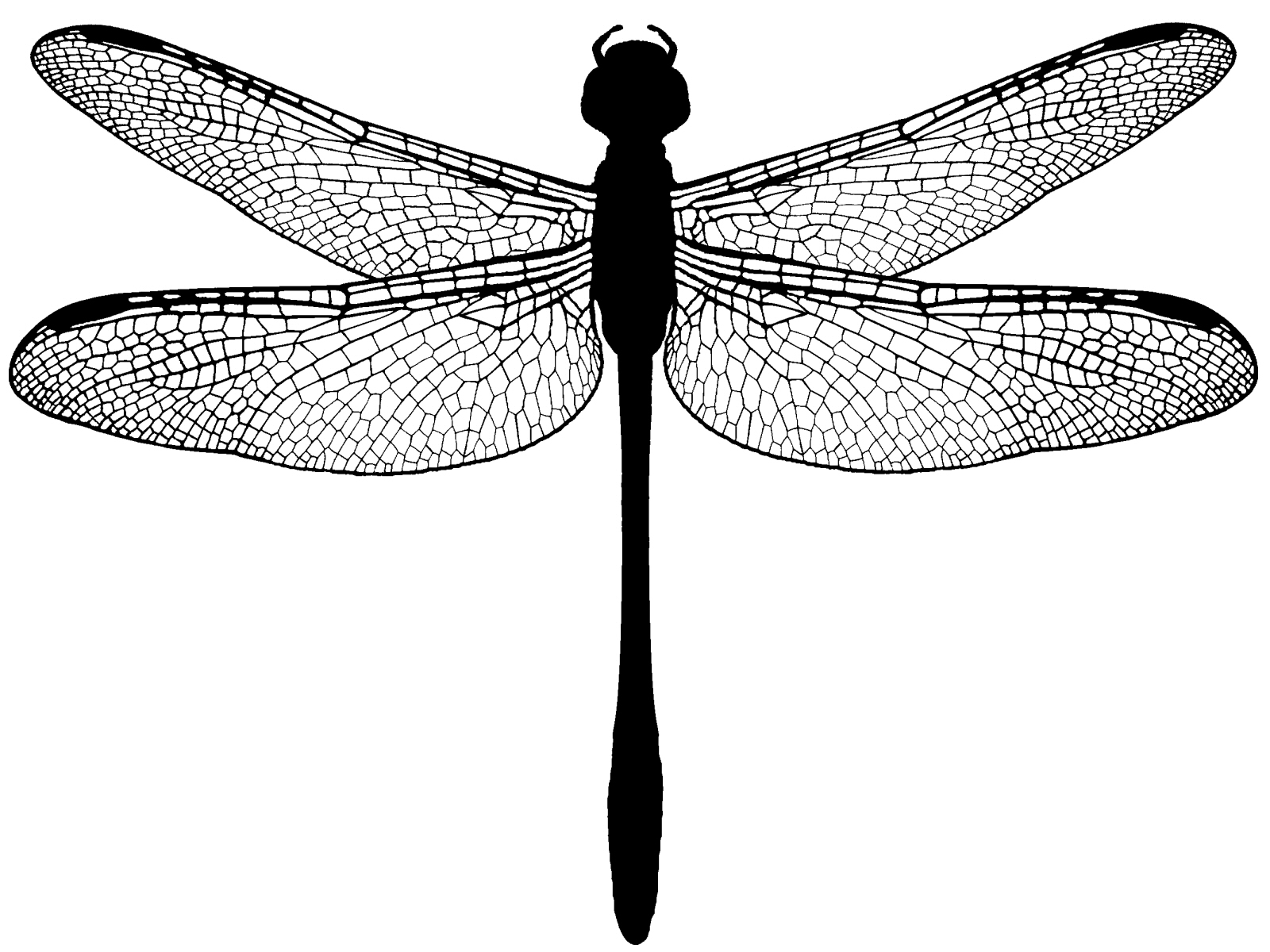 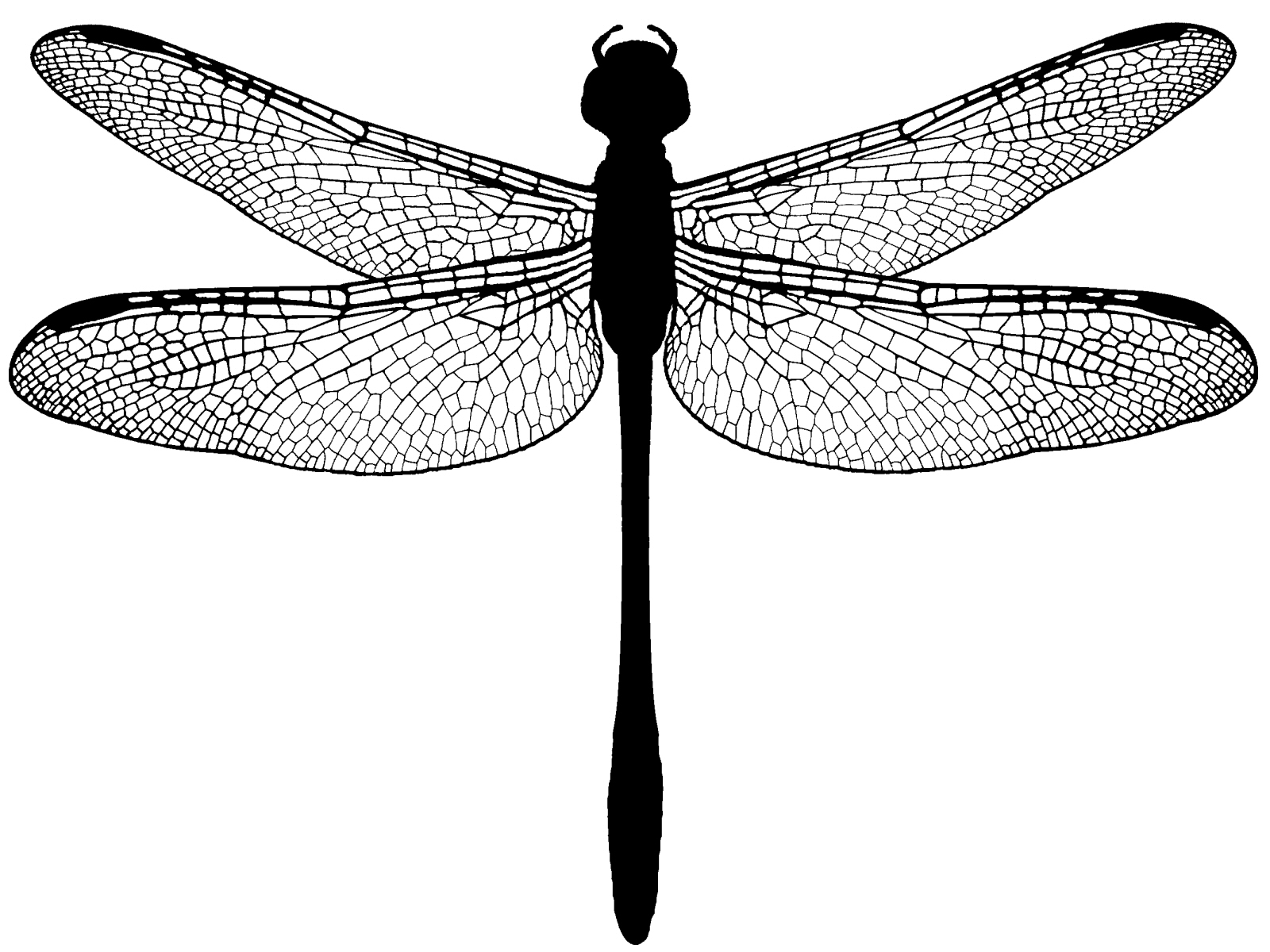 Netwrok
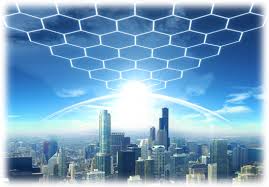 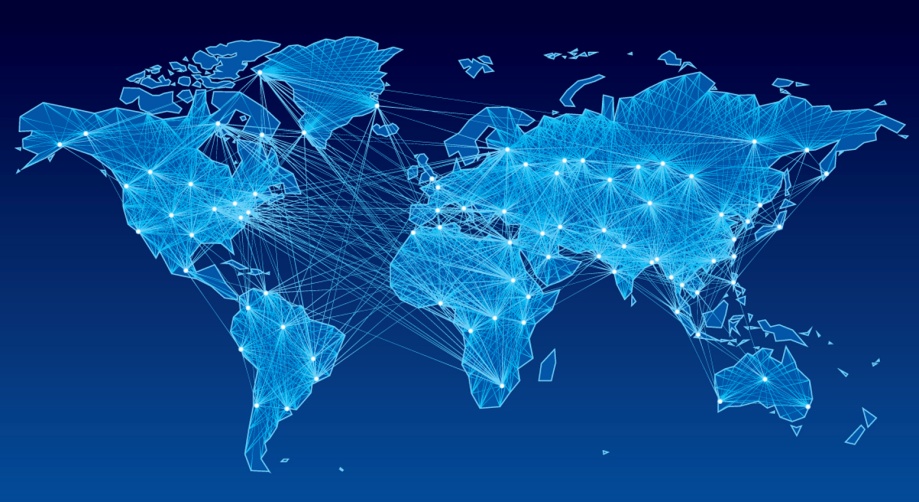 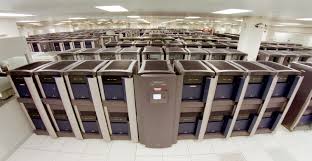 [Speaker Notes: Cellular network]
Topology
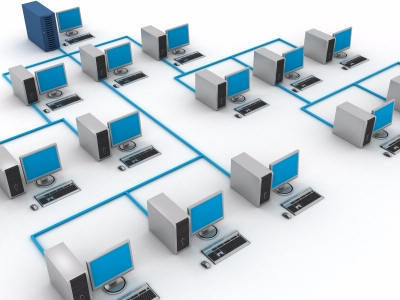 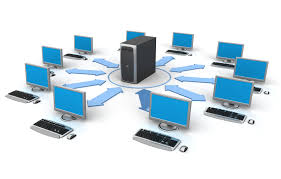 Topology
B
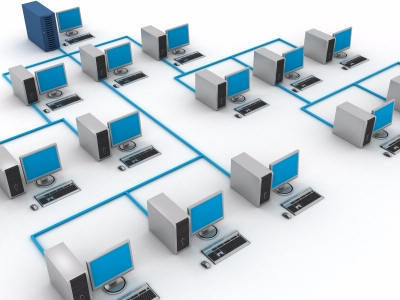 A
[Speaker Notes: Long latency
Expensive]
Topology
B
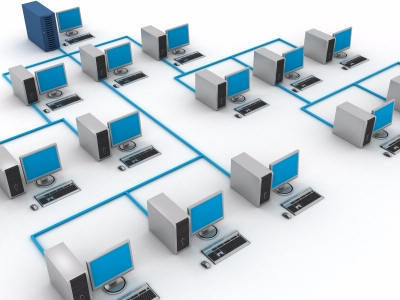 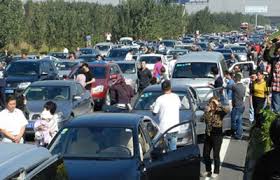 A3
A2
A1
[Speaker Notes: Long latency
Expensive]
Topology
B
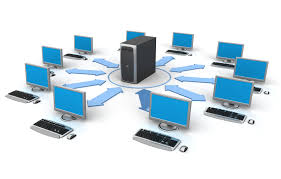 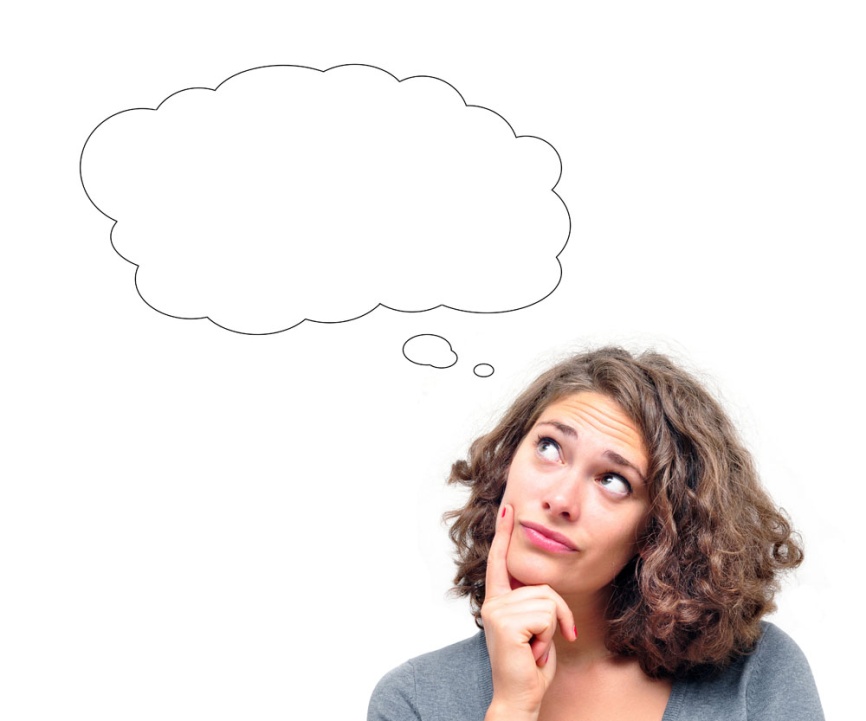 A
Perfect?
[Speaker Notes: Neighbor needs two step
Impossible for the central computer]
Topology
Bandwidth
Latency
Cost
Scalability
Outlet
Dragonfly Topology Description

Dragonfly Topology Routing

Cost analysis

Conclusion
Dragonfly Topology Description
Hierarchical Network
Router, Group and  System
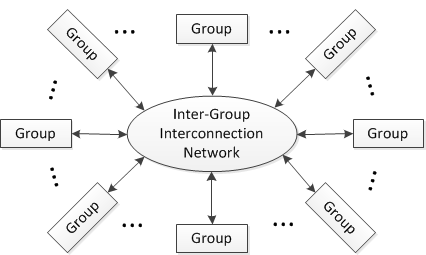 Figure 1. High-level block diagram of a dragonfly topology
Dragonfly Topology Description
(a, p, h) network






K=p+a+h-1
K’=a(p+h)
K’>>K
N=ap(ah+1)
Dragonfly Topology Description
A simple example—(4,2,2) Network
Dragonfly Topology Description
Topology Variations
Dragonfly Topology Routing
Existing routing algorithm
Minimal (Min)
Valiant (Max)
Universal Globally-Adaptive Load-balanced (UGAL)
UGAL-L
UGAL-G
Dragonfly Topology Routing
Minimal and Valiant method
Dragonfly Topology Routing
UGAL
Problems
Limited throughput
Dragonfly Topology Routing
UGAL
Problems
High intermediate latency
Cost analysis
(15+15)/(15+15+15+15)=50%
16/(16+15+15+15)=25%
Conclusion
Less diameter
Low cost
Small latency

Future Work
Routing Strategy Research
High-radix topology